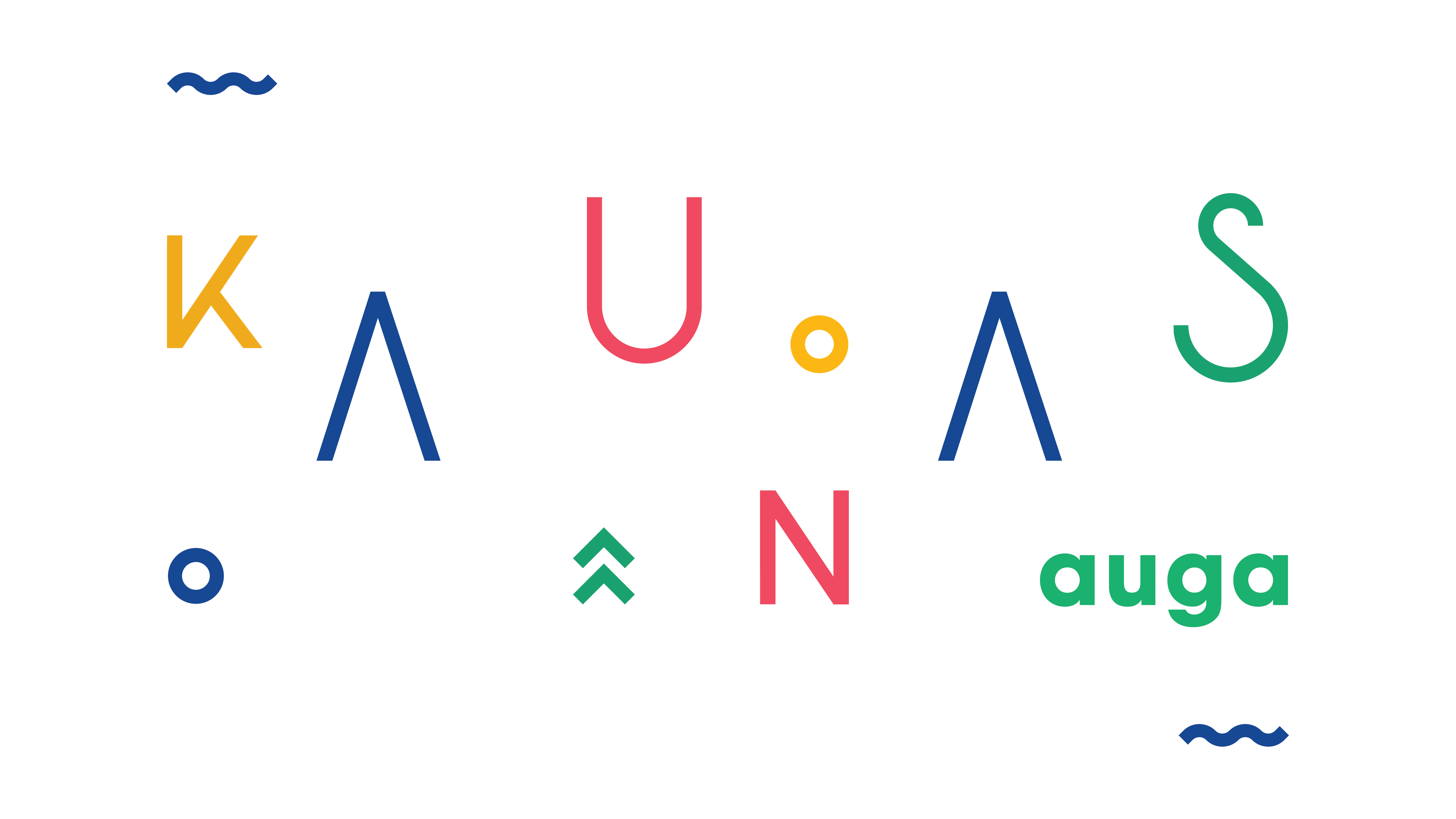 VIEŠŲJŲ PIRKIMŲ CENTRALIZAVIMAS
2022-12-09
VIEŠŲJŲ PIRKIMŲ ĮSTATYMO PAKEITIMAS ĮSIGALIOJA            NUO 2023-01-01
82 straipsnis. Centralizuotų pirkimų veikla ir centrinės perkančiosios organizacijos
Perkančioji organizacija privalo įsigyti prekių, paslaugų ir darbų iš centrinės perkančiosios organizacijos (CPO), jeigu:
1) LRV sprendimu įsteigtos CPO centralizuotų pirkimų kataloge galimos įsigyti prekės, paslaugos ar darbai atitinka perkančiosios organizacijos poreikius ir perkančioji organizacija negali prekių, paslaugų ar darbų įsigyti efektyvesniu būdu racionaliai naudodama tam skirtas lėšas. Perkančiosios organizacijos privalo motyvuoti savo sprendimą neatlikti pirkimo naudojantis centralizuotų pirkimų katalogu ir argumentus nurodyti pirkimo dokumentuose; 
2) VPĮ 821 straipsnio 1 dalyje nurodytu sprendimu CPO atlieka viešojo pirkimo procedūrą perkančiosios organizacijos vardu.

821 straipsnis. Centrinių perkančiųjų organizacijų steigimas ir finansavimas
1. Sprendimą dėl CPO-jų steigimo, jų teisinės formos ar teisės atlikti CPO funkcijas perkančiajai organizacijai suteikimo, taip pat dėl konkrečių pirkimų atlikimo kitų perkančiųjų organizacijų vardu pagal kompetenciją priima:
1) LRV ar jos įgaliota (įgaliotos) institucija (institucijos) – dėl CPO, valdančios ir administruojančios centralizuotų pirkimų katalogą ir (ar) kitų CPO-jų; 
2) savivaldybių tarybos. Kiekvienoje savivaldybėje turi būti užtikrinta, kad savivaldybės kontroliuojamos (valdomos) perkančiosios organizacijos pirkimai, kurių sutarties vertė viršija 15 000 Eur (be PVM), būtų atliekami VPĮ 82 straipsnio 1 dalyje nurodytu būdu (t.y. centralizuotai). Siekiant įgyvendinti šią pareigą, turi būti sukurta savivaldybės CPO arba (ir) kelios savivaldybės gali sukurti bendrą centrinę perkančiąją organizaciją arba (ir) savivaldybė gali pasirašyti centralizuotų pirkimų veiklos paslaugų sutartį su esama CPO dėl pirkimų paslaugų savivaldybei ir savivaldybės kontroliuojamoms (valdomoms) perkančiosioms organizacijoms.
KMSA ir savivaldybės kontroliuojamos (valdomos)  PO (biudžetinės ir VšĮ)
Jei PO visų metinių pirkimų bendra suma neviršija 30 000 be PVM – VPĮ netaikomas
Sutarties vertė iki    15 000 Eur be PVM
Sutarties vertė virš 15 000 Eur be PVM
Pirkimo objektas yra CPO LT kataloge, bet netinka
Pirkimo objektas yra CPO LT kataloge
Pirkimo objekto nėra CPO LT kataloge
Pagrindžiama pirkimo dokumentuose
Gali pirkti pati
Perka per CPO LT katalogą
Perka per KMSA CPO
KMSA centralizuotus pirkimus reglamentuojantys teisės aktai:
         Viešųjų pirkimų įstatymas; 
          
          2022-05-24 Kauno miesto savivaldybės  tarybos sprendimas Nr. 254 „Dėl teisės atlikti centrinės perkančiosios organizacijos funkcijas suteikimo Kauno miesto savivaldybės administracijai ir viešajai įstaigai Kauno miesto poliklinikai“
S;     2022-11-29 KMSA direktoriaus įsakymas Nr. A-4437 „Dėl Kauno miesto savivaldybės administracijos viešųjų pirkimų organizavimo ir atlikimo tvarkos aprašo patvirtinimo“.

         2022-01-11 KMSA direktoriaus įsakymas Nr. A-73 dėl „Kauno miesto savivaldybės biudžetinės ir viešosios įstaigų (PPO), kurių dalininkė (savininkė) yra Kauno miesto savivaldybė, prievolės naudotis VIPIS.
         Perkančiosios organizacijos viešųjų pirkimų organizavimo ir atlikimo tvarkos aprašas.
         Rekomendacinis (pavyzdinis) rengiamas.
         
         Centralizavimas aktualus apie 170 PPO. 
          2022 m. pradžioje buvo vertinta, kad 23 įstaigoms VPĮ reikalavimai pirkimo procedūrų vykdymui netaikomi, nes jų bendra pirkimų suma per metus mažesnė nei 30 000 Eur. Tačiau dėl kintančių poreikių, kiekvienais metais, VPĮ taikančių įstaigų skaičius gali keistis.
VIEŠŲJŲ PIRKIMŲ ORGANIZAVIMO IR ATLIKIMO TVARKOS APRAŠAS
Centralizuotų pirkimų būdai:
PPO decentralizuotas pirkimas – PPO savarankiškai atliekamas pirkimas, kai Viešųjų pirkimų įstatymo 82 straipsnio 1 dalies reikalavimas pirkimą atlikti jame nurodytu būdu nėra privalomas.
PPO darbuotojai, VP Komisijos nariai, pirkimo organizatoriai, PPO pirkimo iniciatoriai ar ekspertai, stebėtojai, dalyvaujantys pirkimo procedūroje ar galintys daryti įtaką jos rezultatams, galintys turėti tiesioginį ar netiesioginį finansinį, ekonominį ar kitokio pobūdžio asmeninį suinteresuotumą, prieš pradėdami pirkimo procedūras / prieš priimdami su pirkimu susijusius sprendimus turi pasirašyti konfidencialumo pasižadėjimą (1 priedas) ir nešališkumo deklaraciją (2 priedas),  pateikti privačių interesų deklaraciją.
Viešojo pirkimo komisija gali būti nesudaroma tik mažos vertės, atnaujinto tiekėjų varžymosi ir konkretaus pirkimo procedūroms atlikti. Jei pirkimo vertė supaprastinta ar tarptautinė privaloma sudaryti Viešojo pirkimo komisiją, kurioje turi būti bent 1 narys, turintis viešųjų pirkimų specialisto pažymėjimą. Jei tokio asmens nėra – šias procedūras turi atlikti pirkimo organizatorius.
KMSA atlikti centralizuoti pirkimai, po kurių bus sudaromos preliminariosios ir DPS, dažniausiai bus tarptautinės vertės ar supaprastintos vertės, todėl ir procedūros dėl pagrindinės ar konkretaus pirkimo sutarties bus laikomos tokios pat vertės, t.y. ne mažos vertės. Joms atlikti bus galima sudaryti komisiją tik jei joje bus VP specialistas su pažymėjimu.
PIRKIMŲ PLANAVIMAS IR ORGANIZAVIMAS
PPO pirkimo iniciatorius pirkimus ateinantiems kalendoriniams metams planuoti pradeda kiekvienų metų ketvirtą ketvirtį.
PIRKIMŲ PLANAVIMAS IR ORGANIZAVIMAS
● KMSA CPO (CVPKS) per 30 kalendorinių dienų nuo PPO pirkimų plano, kuris turi būti parengtas iki gruodžio 15 d. (2022 m.  - iki metų pabaigos), parengimo, įtraukia KMSA CPO pavedamus centralizuotus pirkimus į KMSA CPO pirkimų planą. 

● KMSA CPO pirkimų planą sudaro: KMSA pirkimai ir PPO pavesti atlikti KMSA CPO centralizuoti pirkimai. 
PPO pavesti atlikti KMSA CPO centralizuoti pirkimai, kuriuos įmanoma sujungti, į KMSA CPO pirkimų planą įtraukiami viena eilute (sujungti). 

● KMSA CPO, parengusi KMSA CPO pirkimų planą, VIPIS ir (ar) DVS priemonėmis informuoja apie tai PPO, kad PPO prieš PPO pirkimų suvestinę paskelbiant CVPIS sutikrintų PPO pirkimų planą ir panaikintų prieštaravimus, jei tokių būtų nustatyta.  

● PPO skelbia CVPIS pirkimų suvestinę, parengtą PPO pirkimų plano pagrindu. Jame turi būti pačios PPO atliekami pirkimai, pirkimai per CPO LT ir per KMSA CPO. Dėl MV pirkimų įtraukimo į suvestinę dar neaišku, t.y. pagal iki 2023 m. galiojančią VPĮ redakciją jie turės būti nurodomi suvestinėje. Kokie pokyčiai pagal Seimui pateiktą VPĮ pakeitimo projektą, paaiškės 2022-12-14 VPT informacijoje.

● PPO pirkimo iniciatorius atsako už tai, kad pirkimų plane informacija apie numatomus pirkimus būtų pateikta laiku ir teisinga.
PIRKIMŲ PLANAVIMAS IR ORGANIZAVIMAS
IV ketvirtis
KMSA planuojamų įsigyti prekių, paslaugų, darbų sąrašas VIPIS
PPO planuojamų įsigyti prekių, paslaugų, darbų sąrašas VIPIS
lėšų, jų šaltinių derinimas su PPO vadovu
lėšų, jų šaltinių derinimas su Strateginio planavimo, analizės ir programų sk.
derinimas su KMSA kuruojančio padalinio vadovu
derinimas su PPO verčių skaičiuotoju, pirkimo vertės, pirkimo būdo nustatymas
Nurodomi pirkimai, kurie bus atliekami per CPO LT katalogą, pirkimai, kuriuos atliks PPO
nurodomi visi KMSA pirkimai, įskaitant tuos, kurie bus vykdomi per CPO LT katalogą
Nurodomi KMSA CPO pavedami pirkimai (sutartis viršija 15 000 Eur be PVM), kiti, dėl kurių suderinta
Iki gruodžio 15 d.
pagal pirkimo pobūdį nurodomas KMSA padalinys (pirkimo iniciatorius)
PPO vadovas patvirtina PPO pirkimų planą
derinimas su KMSA verčių skaičiuotoju, pirkimo vertės KMSA nustatymas
+ 30 d.
KMSA vadovas patvirtina KMSA pirkimų planą
Sudaromas KMSA CPO centralizuotų pirkimų planas:
Visi KMSA pirkimai + PPO pavesti atlikti pirkimai (įprasti pirkimai PPO / KMSA naudai ir apjungti - pasikartojantys).
KMSA CPO vadovas patvirtina KMSA CPO pirkimų planą
Iki kovo 15 d. KMSA CPO paskelbia CVPIS pirkimų suvestinę, PPO – savo pirkimų suvestinę
PASIRENGIMAS PIRKIMUI
PPO pirkimo iniciatorius yra atsakingas už:
 ● tai, kad inicijavimo paraiška (pagal Aprašo 3 priedą) ir kita Apraše nurodyta pirkimo procedūroms laiku pradėti reikalinga informacija apie planuojamas įsigyti prekes, paslaugas ir darbus, nurodytus VIPIS, KMSA padaliniui, inicijuosiančiam pirkimų, DVS priemonėmis būtų pateikta laiku (laikantis KMSA Aprašo 46 punkte nurodytų terminų); 
 ● inicijuojamo pirkimo tikslingumą, pagrįstumą; 
 ● pirkimui atlikti teikiamos informacijos teisingumą ir aktualumą (įskaitant nurodytą numatomos sudaryti sutarties vertės ir maksimalios pasiūlymo kainos (taikomos pasiūlymui vertinti) atitiktį rinkos kainoms). 

     PPO pirkimo iniciatorius, prieš prasidedant pirkimui (įskaitant centralizuotą pirkimą):
 ● turi atlikti rinkos tyrimą, reikalingą išsiaiškinti svarbiausias perkamų prekių, paslaugų ar darbų savybes, rinkos galimybes, nustatyti pirkimo vertei. Jei darbų pirkimas atliekamas pagal techninį projektą, jo kaina turi būti perskaičiuota, projektas ekspertuotas, gautas statybos leidimas.
Rinkos tyrimo apimtis ir detalumas priklauso nuo perkamo objekto sudėtingumo, vertės. 
    Rinkos tyrimas turi būti dokumentuotas ir pirkimo iniciatoriaus saugomas.
    CVPKS – centralizuotų pirkimų, o PPO pirkimo iniciatorius – decentralizuotų pirkimų atveju:
 ● siekdamas geriau pasirengti pirkimui ir pranešti tiekėjams apie savo planus ir reikalavimus, gali, o tam tikrais atvejais – privalo, paskelbti išankstinę konsultaciją (vadovaujantis Viešųjų pirkimų įstatymo 27 straipsnio 1 dalimi).
PASIRENGIMAS PIRKIMUI
● KMSA pirkimo iniciatorius inicijavimo paraišką dėl centralizuoto pirkimo rengia PPO pirkimo iniciatoriaus pateiktos inicijavimo paraiškos pagrindu, patikrindamas PPO pateiktos informacijos išsamumą ir teisingumą. Padaryti papildymai ir pakeitimai DVS priemonėmis turi būti suderinti su PPO pirkimo iniciatoriumi.

● PPO suvedus pirkimus VIPIS (ir nurodžius atitinkamus KMSA padalinius kaip centralizuotų pirkimų iniciatorius) ir CVPKS parengus KMSA CPO planą, KMSA pirkimo iniciatorius matys jam pavedamus inicijuoti centralizuotus pirkimus.

● Jei centralizuotas pirkimas numatomas organizuoti daugiau nei vienai PPO, KMSA CPO padalinys, inicijuosiantis tokį centralizuotą pirkimą, nereikalauja kiekvienos PPO inicijavimo paraiškų, bet informaciją (kiekvienos PPO pirkimo apimtys, PPO užpildytos pirkimų plano paraiškos numeriai ir kt.) centralizuotam pirkimui renka iš PPO el. paštu, VIPIS ar DVS priemonėmis. 

Centralizuoto pirkimo (kai perkama ne vienai PPO) inicijavimo paraišką KMSA pirkimo iniciatorius rengia savo surinktos informacijos pagrindu.
PASIRENGIMAS PIRKIMUI
● Inicijavimo paraiška su KMSA vadovo rezoliucija organizuoti ir atlikti pirkimą, įskaitant tinkamai parengtą techninės specifikacijos projektą ir suderintą sutarties projektą, Komisijai (pirkimo organizatoriui)  turi būti pateikti ne vėliau kaip prieš:

- 150 d. iki planuojamos pirkimo sutarties pasirašymo dienos, kai atliekamas tarptautinis centralizuotas pirkimas (daugiau nei vienai perkančiajai organizacijai);
- 120 d., kai atliekamas tarptautinis įprastas centralizuotas pirkimas;
- 90 d., kai atliekamas supaprastintas centralizuotas pirkimas, išskyrus centralizuotus mažos vertės pirkimus; 
- 40 d., kai atliekamas mažos vertės centralizuotas pirkimas skelbiamos apklausos būdu;
- 20 d., kai atliekamas mažos vertės centralizuotas pirkimas neskelbiamos apklausos būdu.

● KMSA CPO gali atsisakyti atlikti pirkimą, jeigu pirkimui būtina informacija, nurodyta inicijavimo paraiškoje, neatitinka Viešųjų pirkimų įstatymo ar kitų teisės aktų reikalavimų ar yra ne visa ar pavėluotai pateikta. 
Tokiu atveju KMSA CPO (CVPKS) DVS priemonėmis informuoja KMSA pirkimo iniciatorių (atitinkamai ir PPO iniciatorių), nurodydama tokio sprendimo motyvus.
CENTRALIZUOTO PIRKIMO PROCEDŪRŲ ATLIKIMAS
CENTRALIZUOTAS PIRKIMAS DAUGELIUI PAV. ĮSTAIGŲ
ĮPRASTAS CENTRALIZUOTAS PIRKIMAS
KMSA pirkimo iniciatorius 
(nurodytas PPO plane)
KMSA pirkimo iniciatorius
Duomenų iš PPO rinkimas pirkimo inicijavimui
PPO įprasto pirkimo Inicijavimo paraiška (TS, vertė, terminai, apimtys, kt.)
KMSA pirkimo iniciatoriaus Inicijavimo paraiška (TS, vertė, terminai, apimtys, kt.)
KMSA pirkimo iniciatoriaus Inicijavimo paraiška (patikslinta TS, vertė, terminai, apimtys, kt.)
Vizavimai: verčių apskaitą atl. specialistas (CVPKS), Strapis (jei perkama ir KMSA), KMSA AD pavad.); KMSA  vadovo rezoliucija vykdyti centralizuotą pirkimą
Vizavimai: verčių apskaitą atl. specialistas (CVPKS), KMSA AD pavaduotojas,
KMSA vadovo rezoliucija vykdyti centralizuotą pirkimą
CVPKS: pirkimo dokumentų rengimas, pirkimo skelbimas, procedūrų vykdymas
CVPKS: pirkimo dokumentų rengimas, pirkimo skelbimas, procedūrų vykdymas
KMSA CPO: preliminariosios sutarties sudarymas, įvedimas VIPIS, 
CVPKS atsakingas specialistas: prel. sutarties paskelbimas CVPIS, pirkimo procedūrų ataskaitos, skelbimo apie sutarties sudarymą paskelbimas (tarpt.)
PPO: įprastos sutarties sudarymas, sutarties įvedimas VIPIS ir CVPKS atsakingo specialisto informavimas, sutarties paskelbimas CVPIS
CVPKS: pirkimo procedūrų ataskaitos, tarpt. pirkimo skelbimo apie sutarties sudarymą paskelbimas
PPO/KMSA: pagrindinės sutarties sudarymas, įvedimas VIPIS, paskelbimas CVPIS (viešinimas)
PRELIMINARIOS SUTARTIES IR DPS PALYGINIMAS
Siekiant palengvinti centralizavimo procesą:
• rengiama pavyzdinė PPO vidaus pirkimų organizavimo tvarka, kad centralizuotų pirkimų organizavimas, planavimas, atsakingų asmenų veiksmai atitiktų KMSA CPO numatytus centralizavimo procesus, pirkimų perdavimą KMSA CPO, jų inicijavimą ir pan.;

• planavimo etape turi būti tinkamai įvertinta, kurie pirkimai gali būti atliekami per CPO LT katalogą (kuris nuolat atnaujinamas);

• reikia rinkti informaciją apie tokius pačius PPO pirkimus, kuriuos siekia įsigyti kelios PPO, ir kuriuos verta centralizuoti apjungiant keletą ar daugelį perkančiųjų organizacijų, siūlyti CVPKS juos apjungti KMSA CPO plane;
 
• daugiau išnaudoti vieną svarbiausių įrankių centralizavimo procese - tinkamą pasirengimą pirkimui – planavimą, poreikių ir rinkos tyrimą ir rinkos konsultacijas (PPO ir KMSA iniciatoriams);
 
• naudoti standartinės Inicijavimo paraiškos formą pirkimų inicijavimui, naudoti standartinius pirkimo dokumentus, numatoma VPĮ numatyti pareigą naudoti standartines pirkimo sutartis, standartizuoti pirkimų objektus (TS); 
 
• optimizuoti pirkimo inicijavimo procesą. Apraše numatyta, kad su Inicijavimo paraiška PPO / KMSA pirkimo iniciatorius pateiktų dokumentus ir duomenis, būtinus pirkimo dokumentų rengimui: techninę specifikaciją, pirkimo apimtis,  jei parengta – ir sutarties projektą, aplinkosauginius, kvalifikacinius reikalavimus, pasiūlymo vertinimo kriterijus. Tokiu būdu, bus užtikrintas efektyvesnis specialistų darbo laiko planavimas, sutrumpėtų procedūrų trukmė.

• naudotis informacinių technologijų, įskaitant VIPIS, galimybėmis. PPO vis dar pavėluotai suveda sutarčių duomenis į VIPIS, todėl VPT pateikiami netikslūs duomenys, gali kilti problemų VPT palyginus juos CVPIS pagal paviešintas sutartis  ir ataskaitose.
SKELBIMŲ, ATASKAITŲ  TEIKIMAS IR INFORMACIJOS VIEŠINIMAS
• bendro tikslo neturėjimas, klaidingas įsitikinimas, kad centralizuoti pirkimai yra tik KMSA CPO ar CVPKS prievolė ir atsakomybė. Pirkimus centralizuoti įpareigoja VPĮ, todėl tai bendra PPO ir KMSA padalinių veikla ir tikslas, kurį pasiekus ne tik bus vykdomi įstatymo reikalavimai, tačiau bus sutaupoma lėšų ir užtikrinama sudaromų sutarčių kokybė. 
• nepakankamos pastangos siekiant bendro tikslo, atsainumas, nekompetencija (pvz., duomenys apie poreikį teikiami ne konkrečia nurodyta forma, o pagal savo įprastai naudojamas formas, nesilaikoma aptartų informacijos pateikimo terminų, teikiami klaidingi duomenys, iniciatorius nežino savo pirkimo objekto). Siekiant užtikrinti efektyvesnį procesą nustatyta standartinė pirkimo inicijavimo paraiškos forma, bus standartizuojami kiti dokumentai, pirkimo iniciatoriams reikia kuruojamos srities mokymų; 
• netinkama tarpusavio komunikacija (pvz., neaišku, kuris PPO / KMSA pirkimo iniciatorius atsakingas už informacijos teikimą KMSA CPO arba pateikęs pirkimui reikalingus dokumentus pirkimo iniciatorius išeina atostogų, pavaduojantis asmuo nenori prisiimti atsakomybės dėl TS). Siekiant to išvengti, KMSA Apraše nustatyti terminai, kurių turi būti laikomasi inicijuojant pirkimus; 
• nepatikimi duomenys (numatomi nerealūs sutarčių terminai, rinkos galimybių neatitinkančios kainos, klaidinga, konkurenciją mažinanti TS). Siekiant to išvengti, reikia stiprinti bendradarbiavimą, todėl teikiame ir teiksime konsultacijas, pastabas, kad būtų ištaisyti trūkumai ir mokomasi iš klaidų; 
• nepakankami įgūdžiai (pvz., žinių apie darniuosius pirkimus (žalieji, socialiai atsakingi, inovacijų pirkimai) trūkumas ir kt.).                   Nuo 2023-01-01 visi pirkimai turės būti “žali”, todėl reikės daugiau dėmesio skirti ir rinkos tyrimui, ir dažniau rengti išankstines rinkos konsultacijas, kelti kompetencijas mokymuose, savarankiškai nagrinėjant kitų PO patirtį.
• pavėluotos reakcijos. Centralizuojant pirkimus, teks išsiaiškinti ne vienos ar kelių, bet keliasdešimties PPO poreikius, pritaikyti sąlygas įvairiems poreikiams, parinkti tinkamą pirkimo strategiją. Tai ne visuomet pavyksta padaryti sklandžiai ir greitai. Gali būti, kad laiku neidentifikuotiems, „pamirštiems“ poreikiams nebūtinai bus teikiamas prioritetas prieš tinkamai suplanuotus pirkimus. Priešingu atveju kyla rizika nespėti laiku įvykdyti nei vieno iš tų pirkimų. Dėl to labai svarbu, kad tokiems pirkimams būtų ruošiamasi iš anksto. 
• nepakankami pajėgumai. Aukštos kvalifikacijos ir patirties darbuotojų trūkumas. Siekiant spręsti šias problemas toliau ieškoma trūkstamų darbuotojų, esami nauji darbuotojai mokomi tiek savo jėgomis, tiek mokymuose.
CENTRALIZAVIMO PROBLEMOS IR JŲ SPRENDIMAI
KITI 2023 M. IŠŠŪKIAI
Pirkimų planavimas pagal centralizavimui pritaikytą VIPIS;

100 proc. žaliųjų  pirkimų, įskaitant mažos vertės pirkimus, kurių sutartys sudarytos raštu;

Viešųjų pirkimų įstatymo pakeitimas nuo 2023-01-01;

Viešųjų pirkimų specialistų atestavimas ir su tuo susiję VPK veiklos ribojimai.
Ačiū už dėmesį